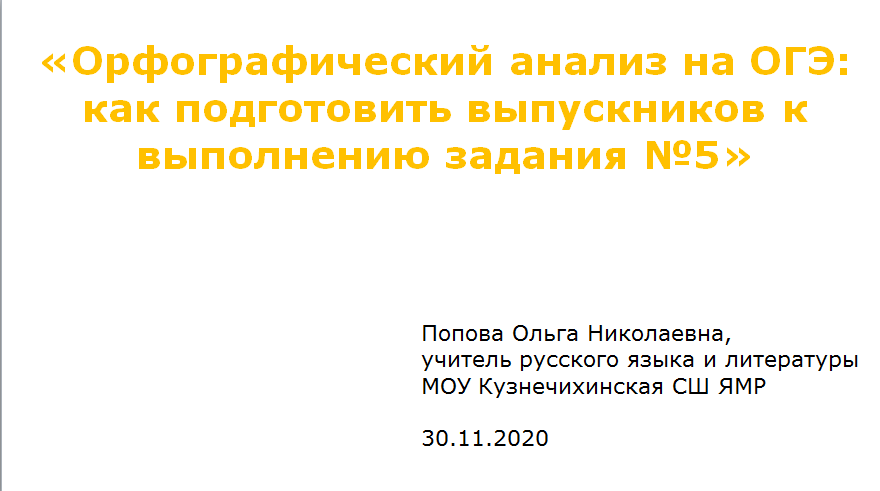 «Орфографический анализ на ОГЭ: как подготовить выпускников к выполнению задания №5»
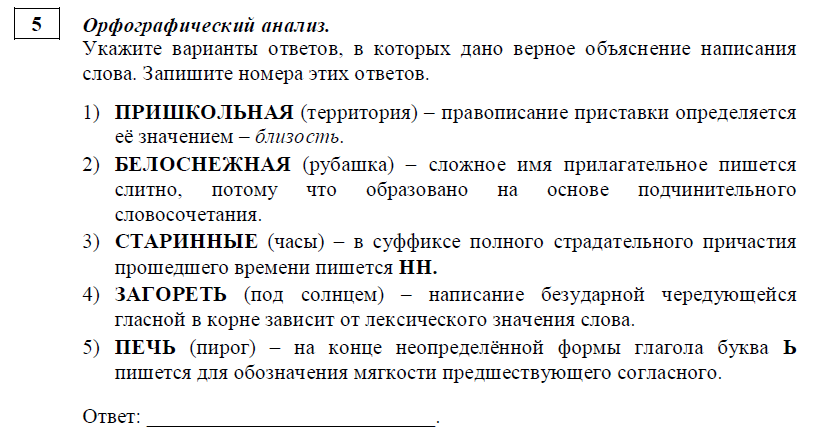 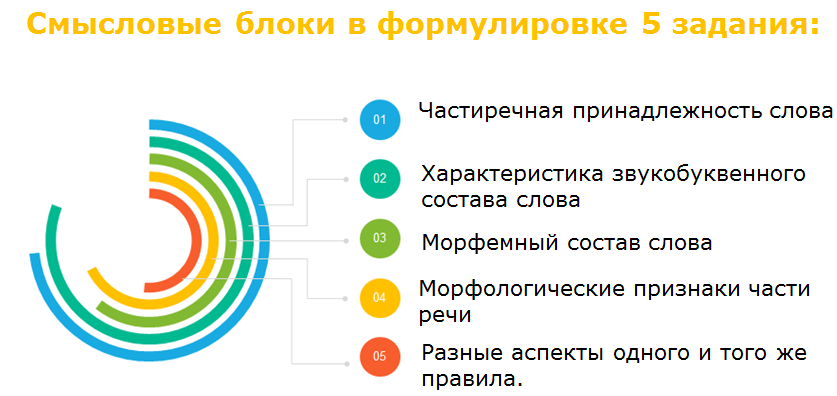 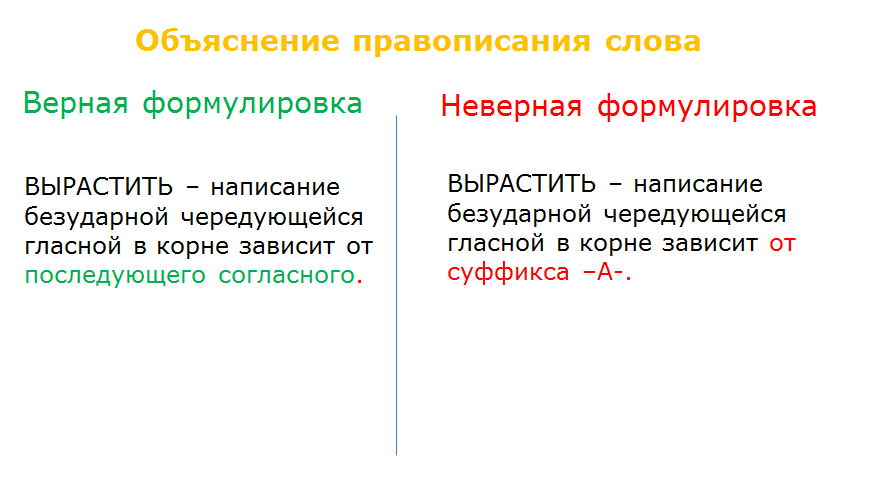 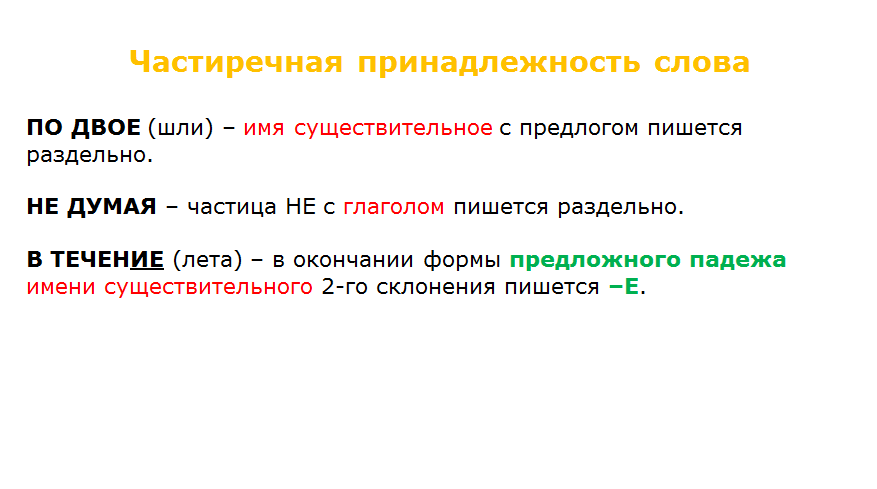 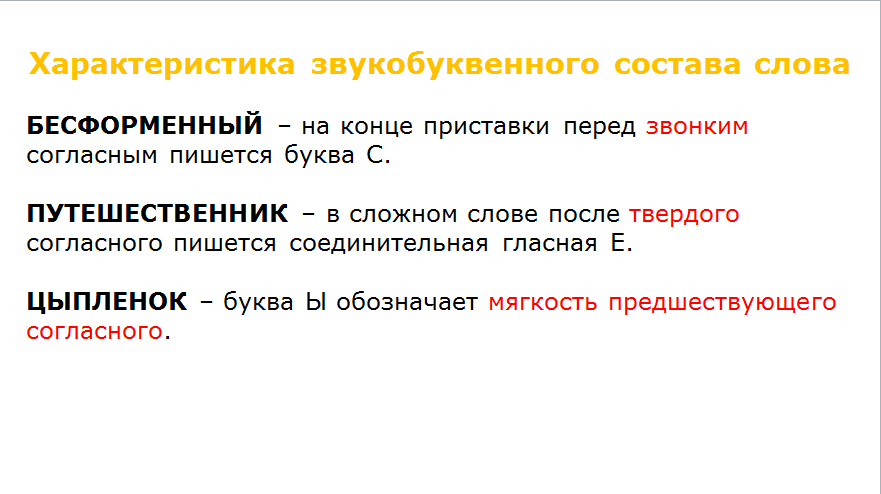 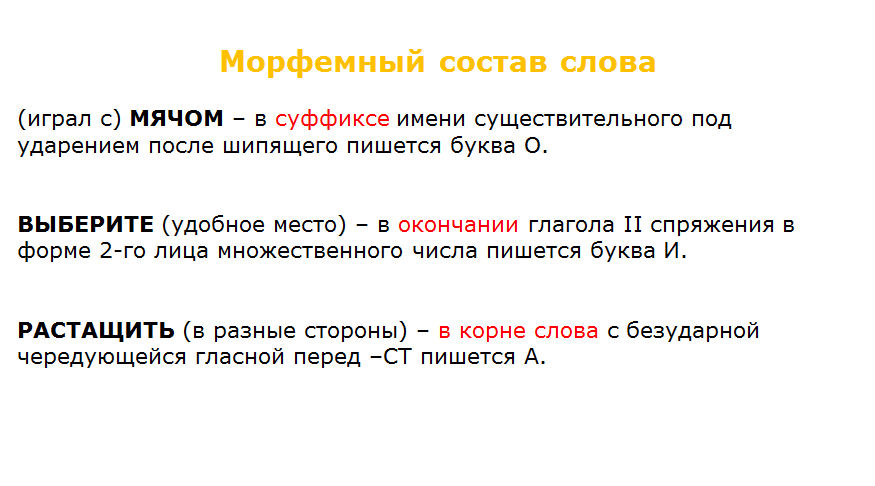 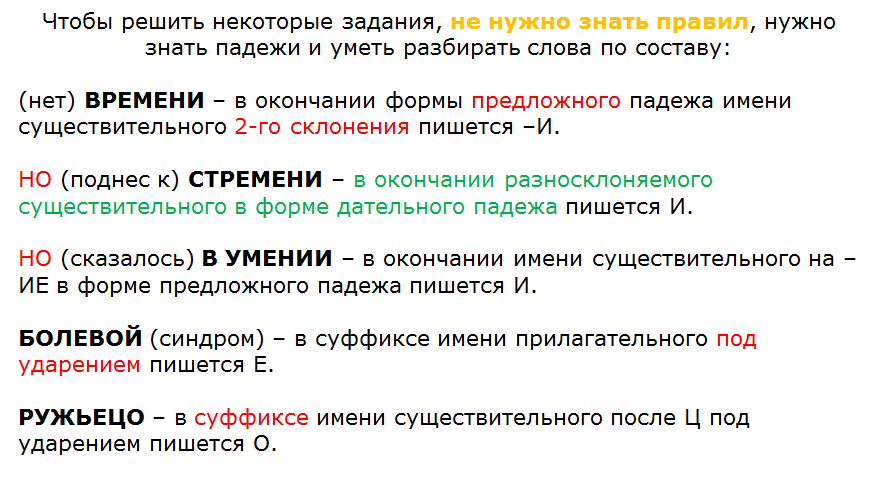 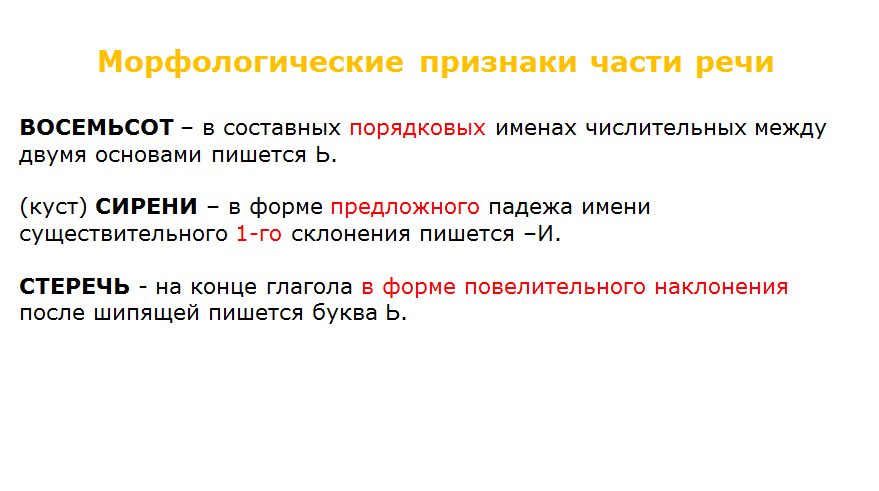 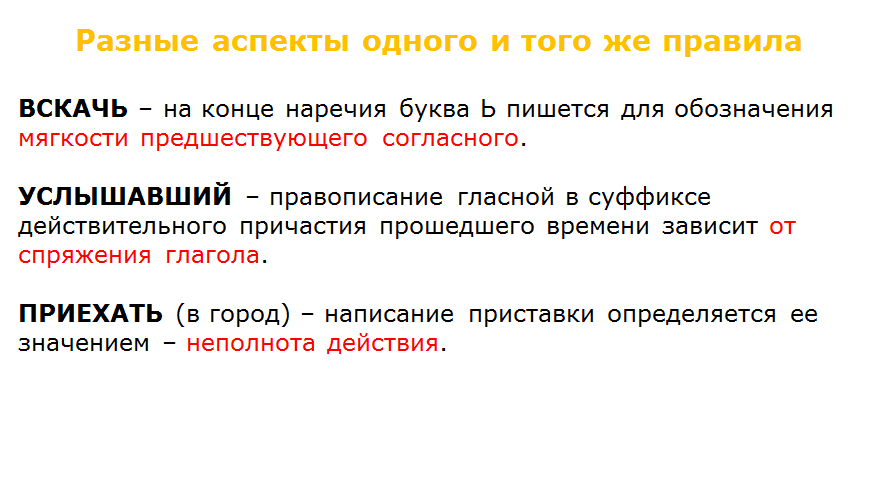 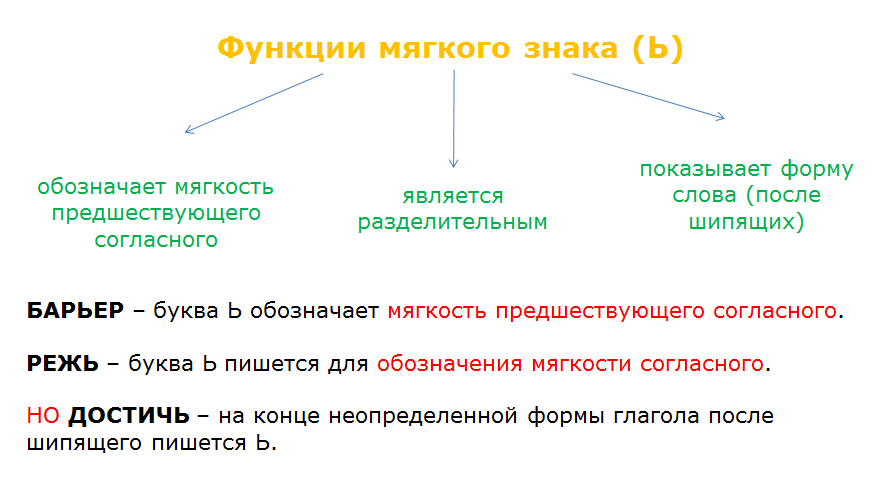 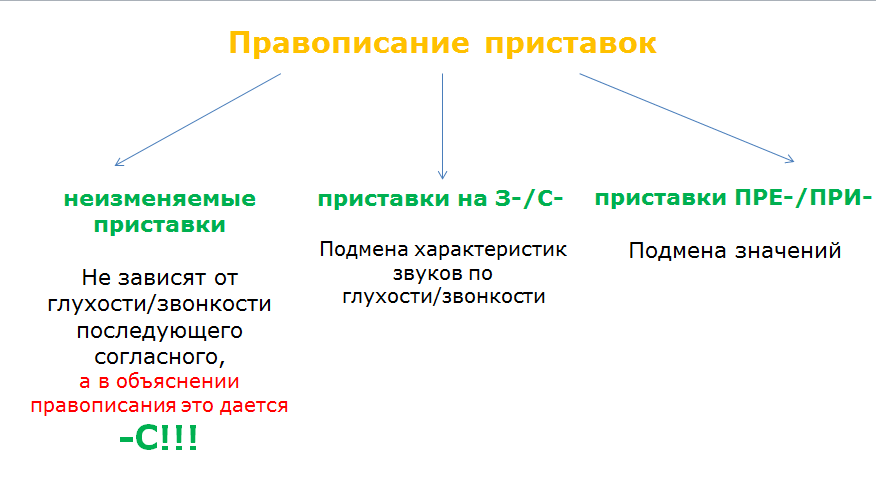 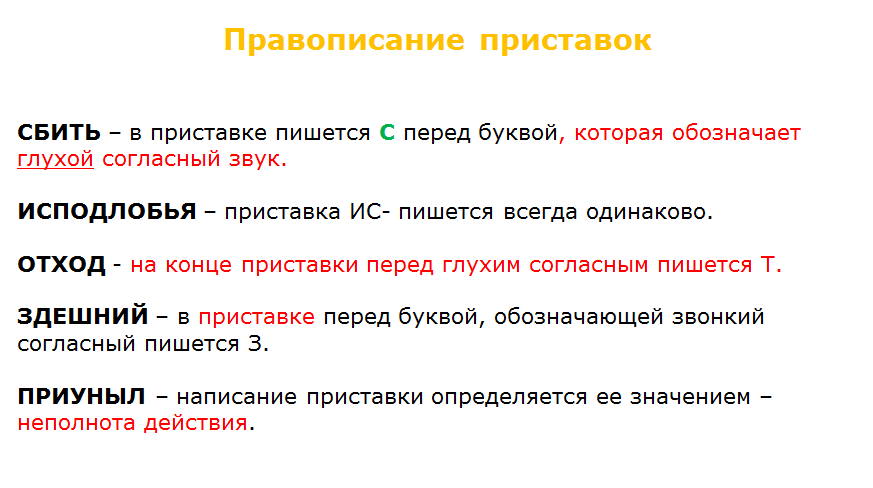 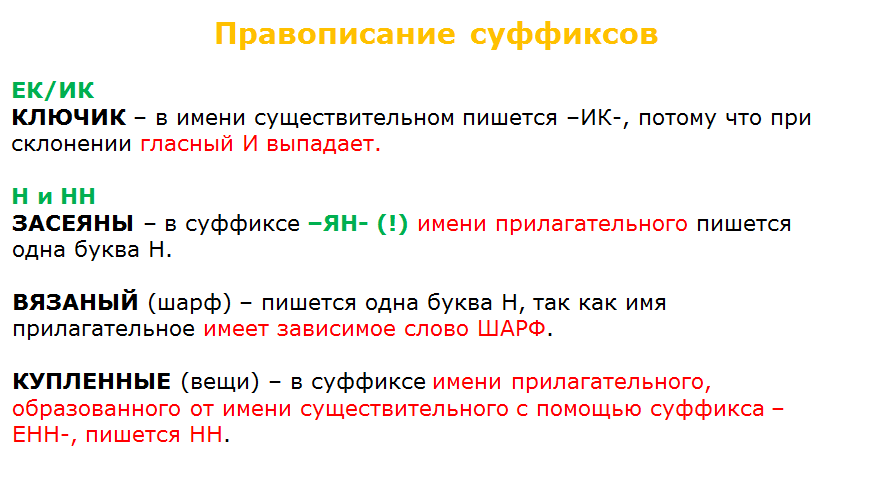 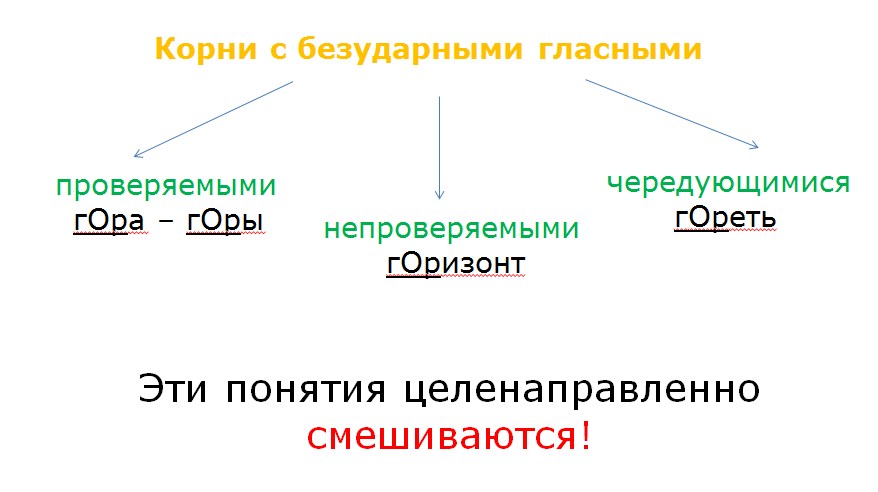 Корни с безударными гласными

РАВНОСТОРОННИЙ (треугольник) – написание безударной чередующейся гласной в корне зависит от лексического значения слова.
БЛЕСТИТ – написание безударной чередующейся гласной в корне зависит от последующих согласных.

ПРИМЕРЯТЬ – написание безударной чередующей гласной в корне зависит от суффикса – А-.
ЗАМИРАТЬ (от восторга) – написание безударной гласной в корне проверяется подбором однокоренного слова, в котором гласный звук находится под ударением. 

ВОПЛОТИТЬ (в жизнь) – в корне пишется непроверяемая гласная.  
АПЛОДИСМЕНТЫ – в корне слова пишутся непроверяемые безударные гласные.
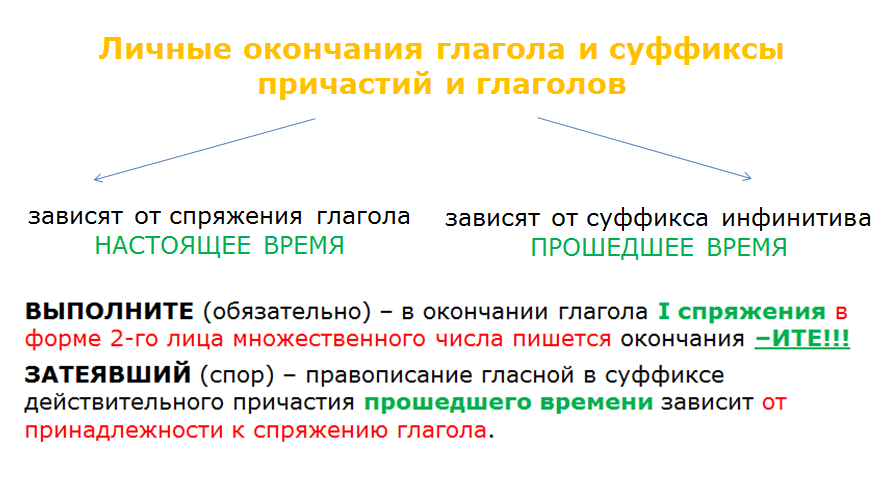 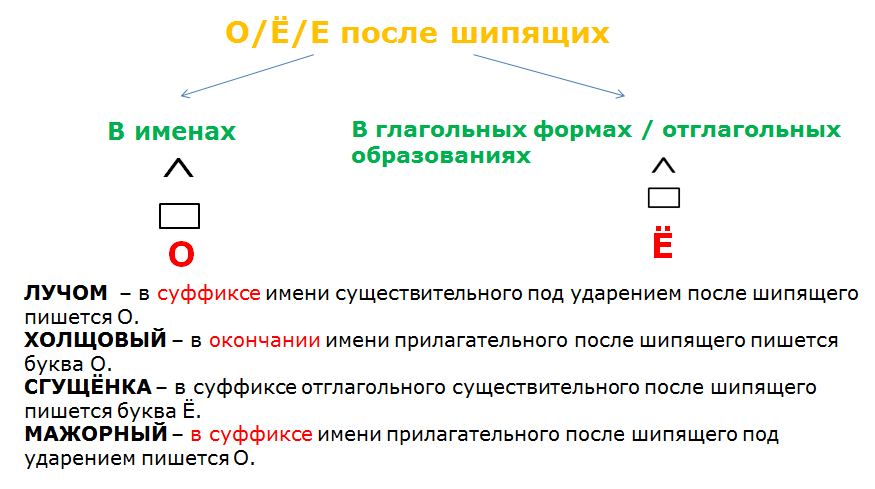 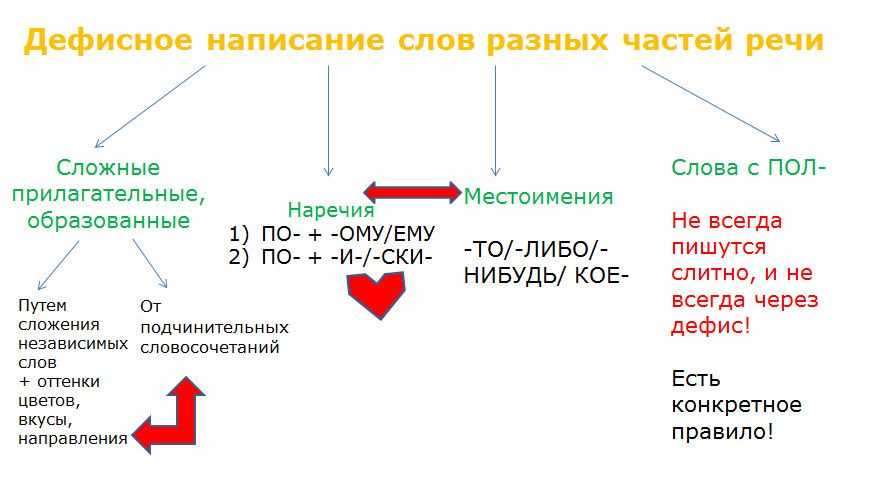 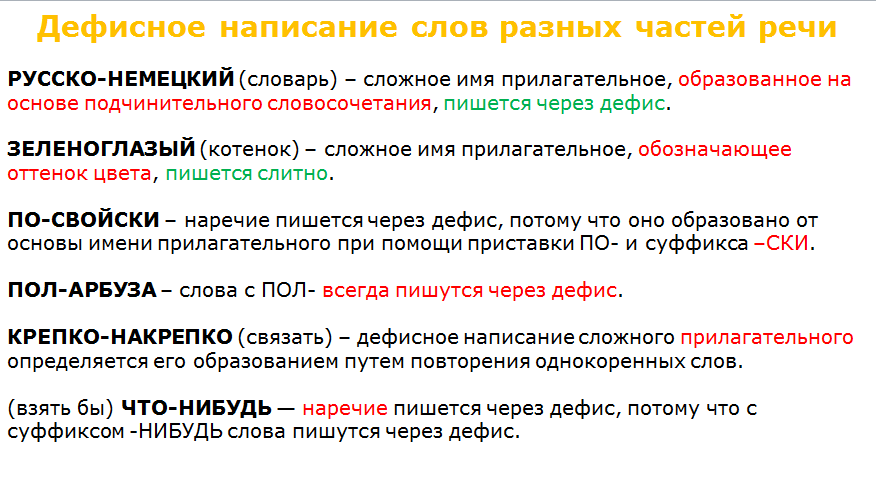 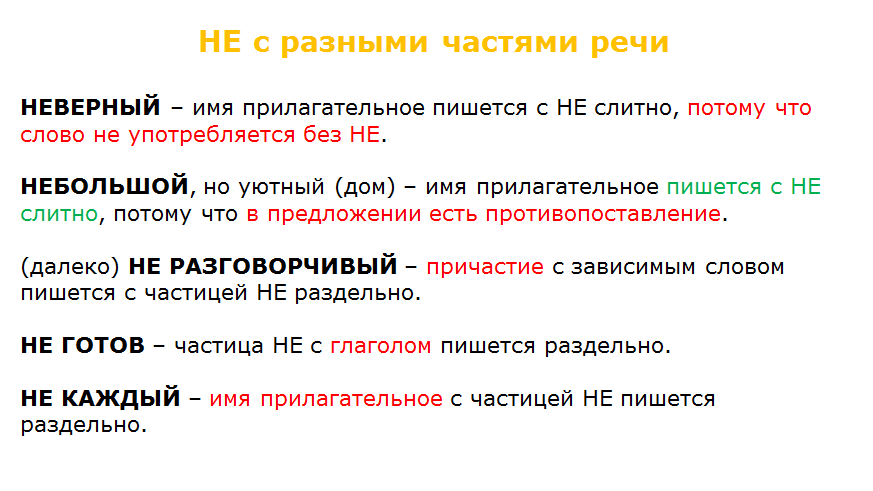 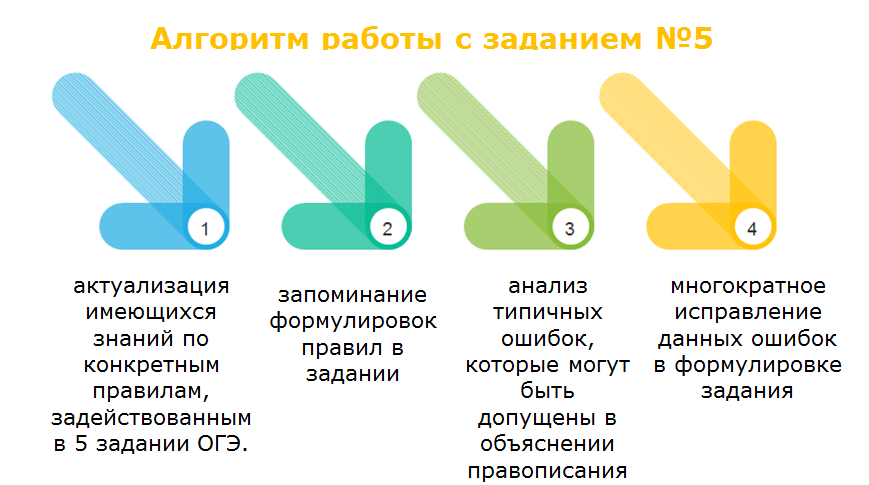 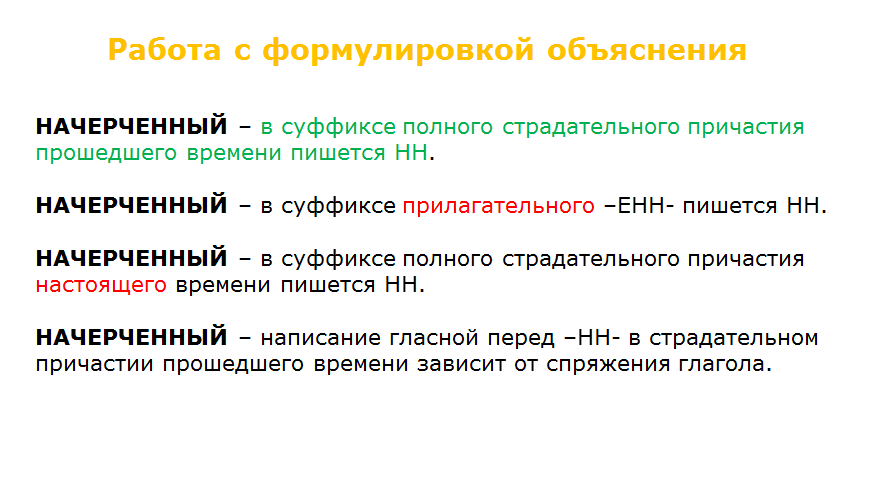